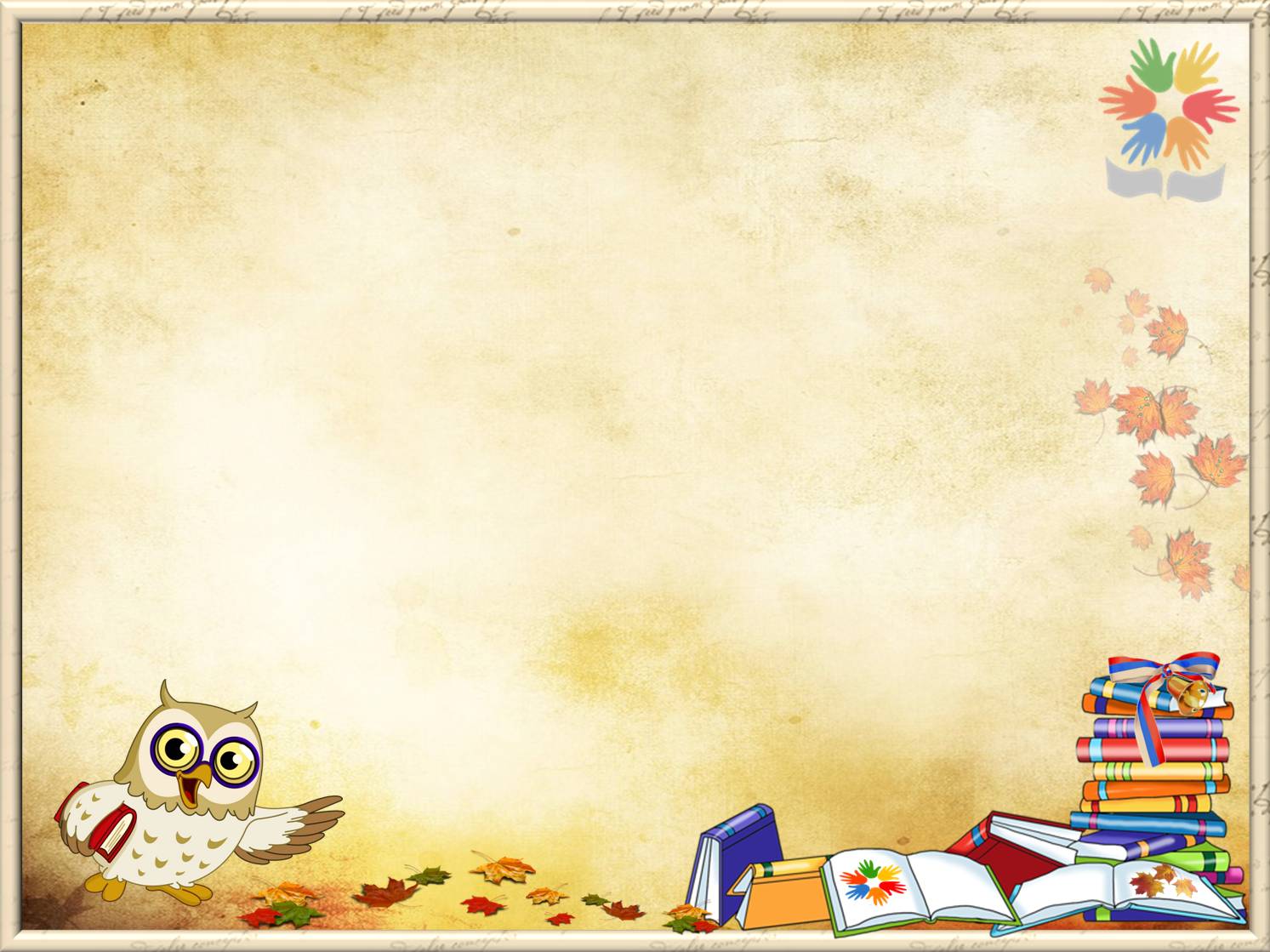 Урок обучения грамотеОС «Школа 2100»
1 «Б» класс
учитель Хоменко В.Г.
ГБОУ гимназия №446
Колпинского района
Санкт-Петербурга
2013г.
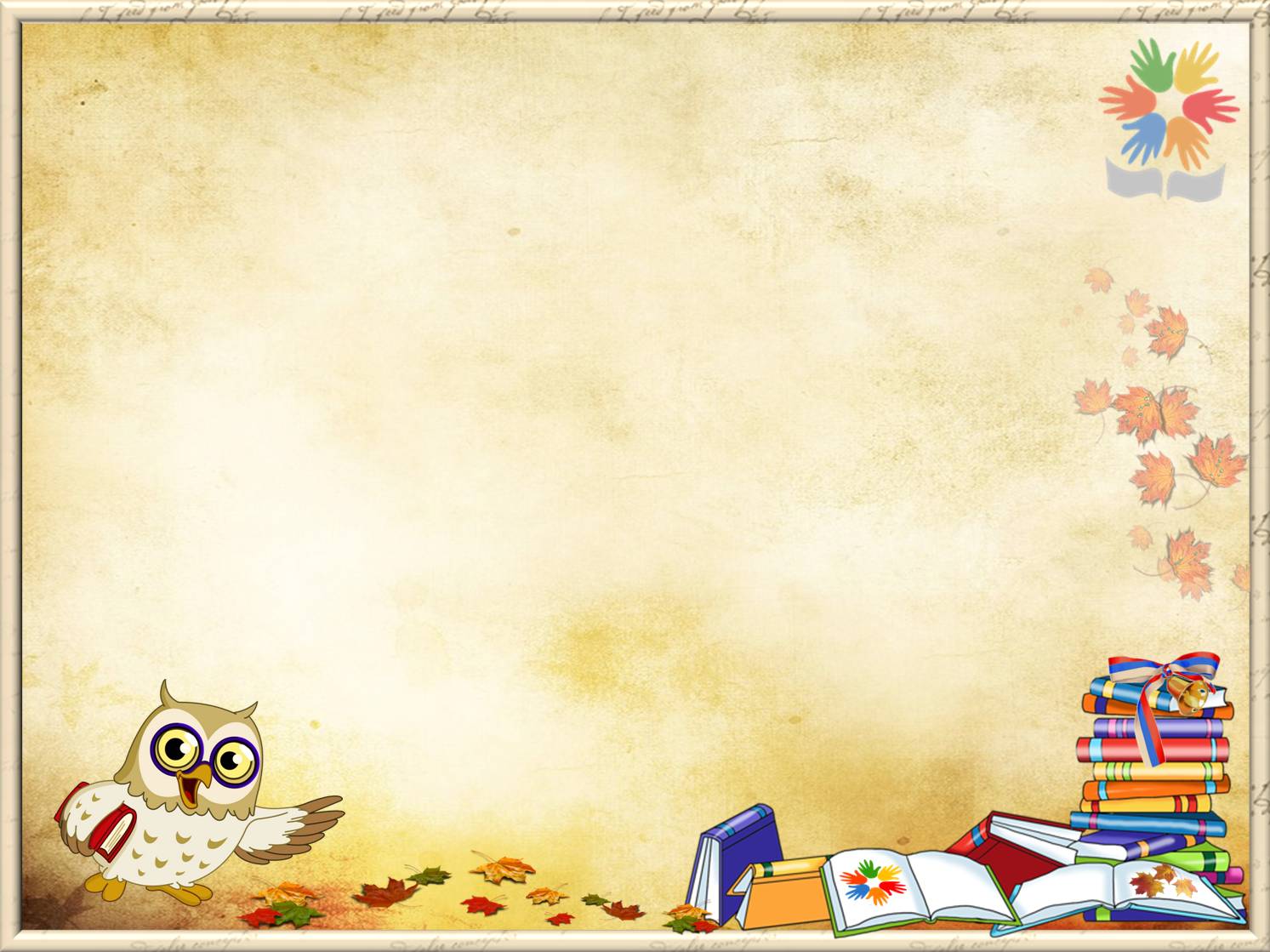 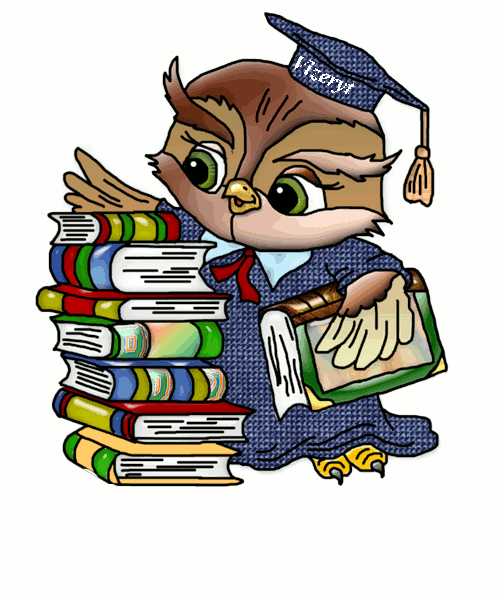 !
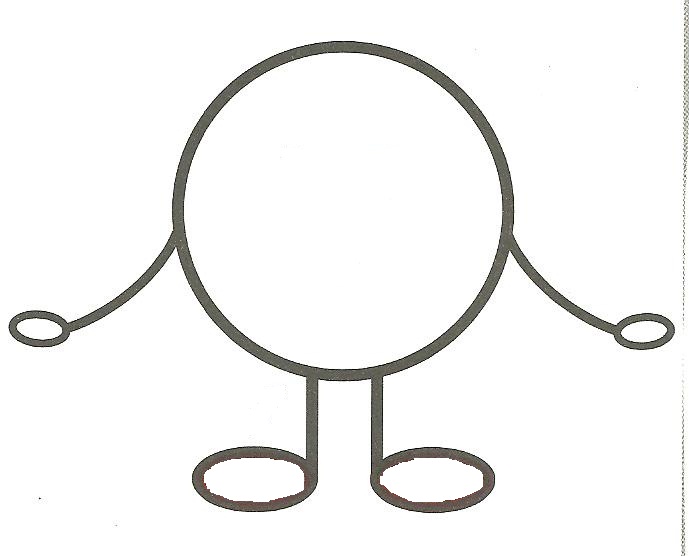 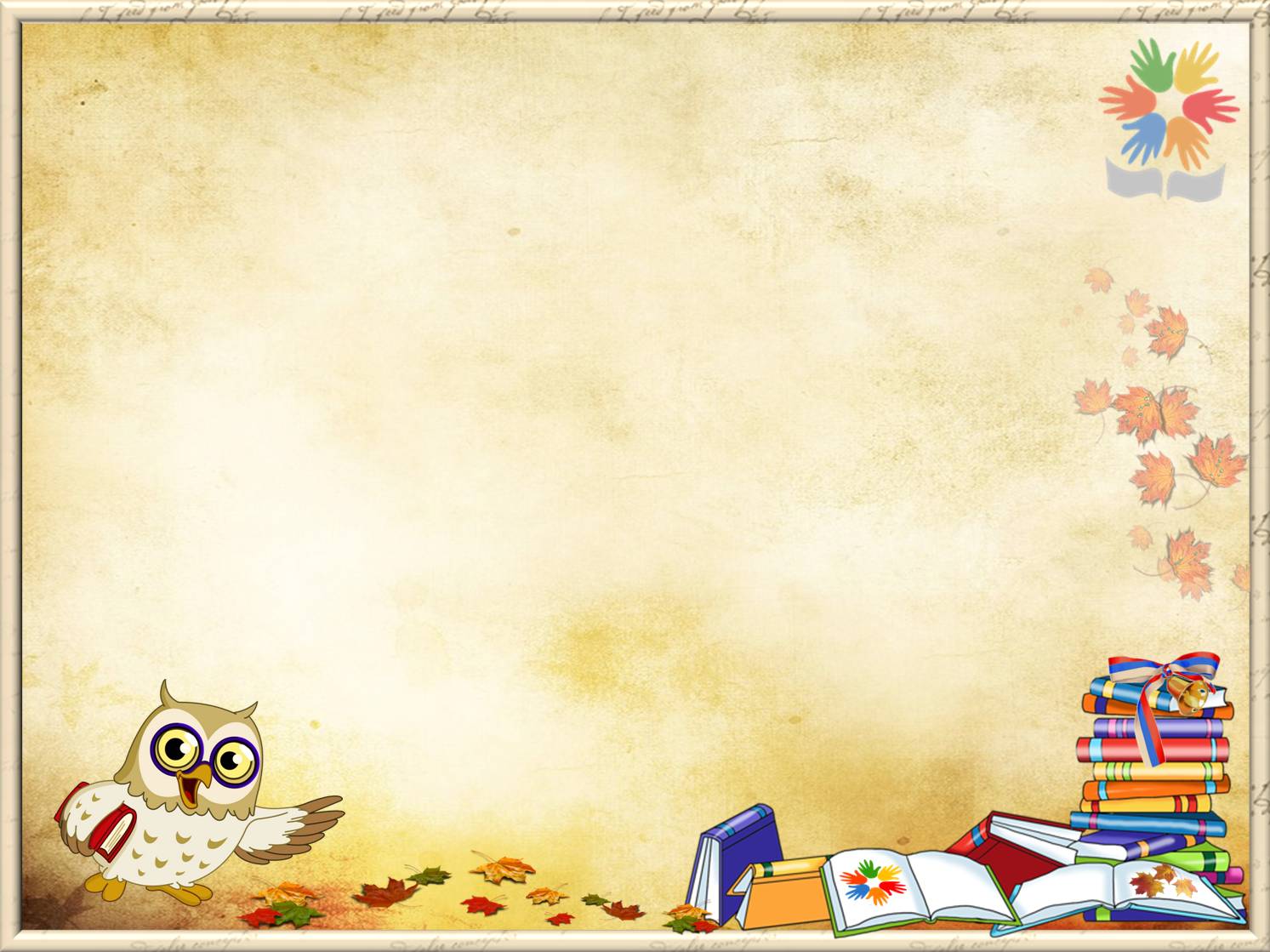 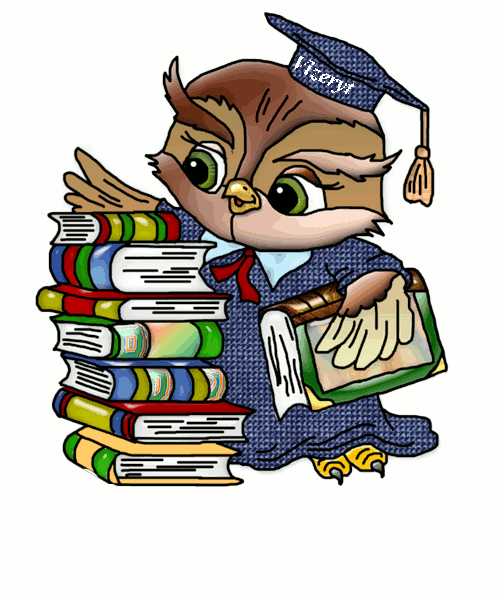 !
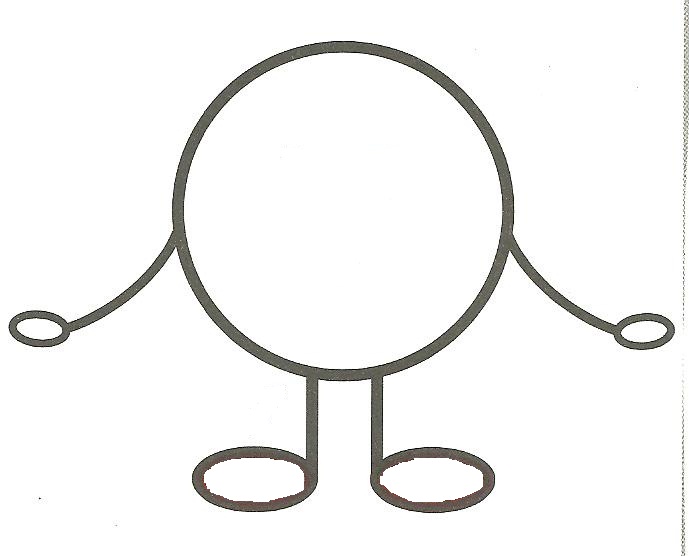 Ш
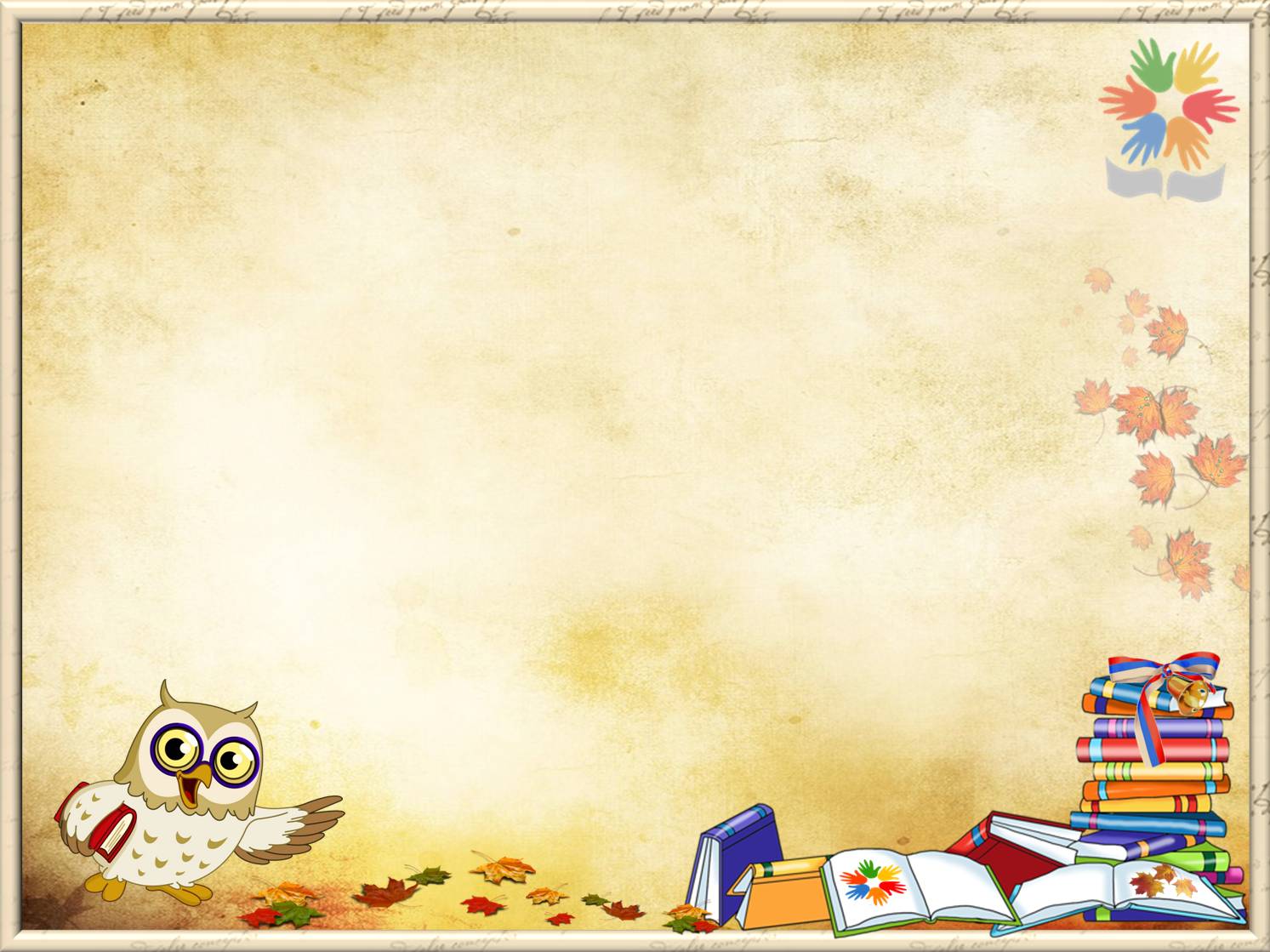 Тема урока
Буква Ш. Звук [ш].
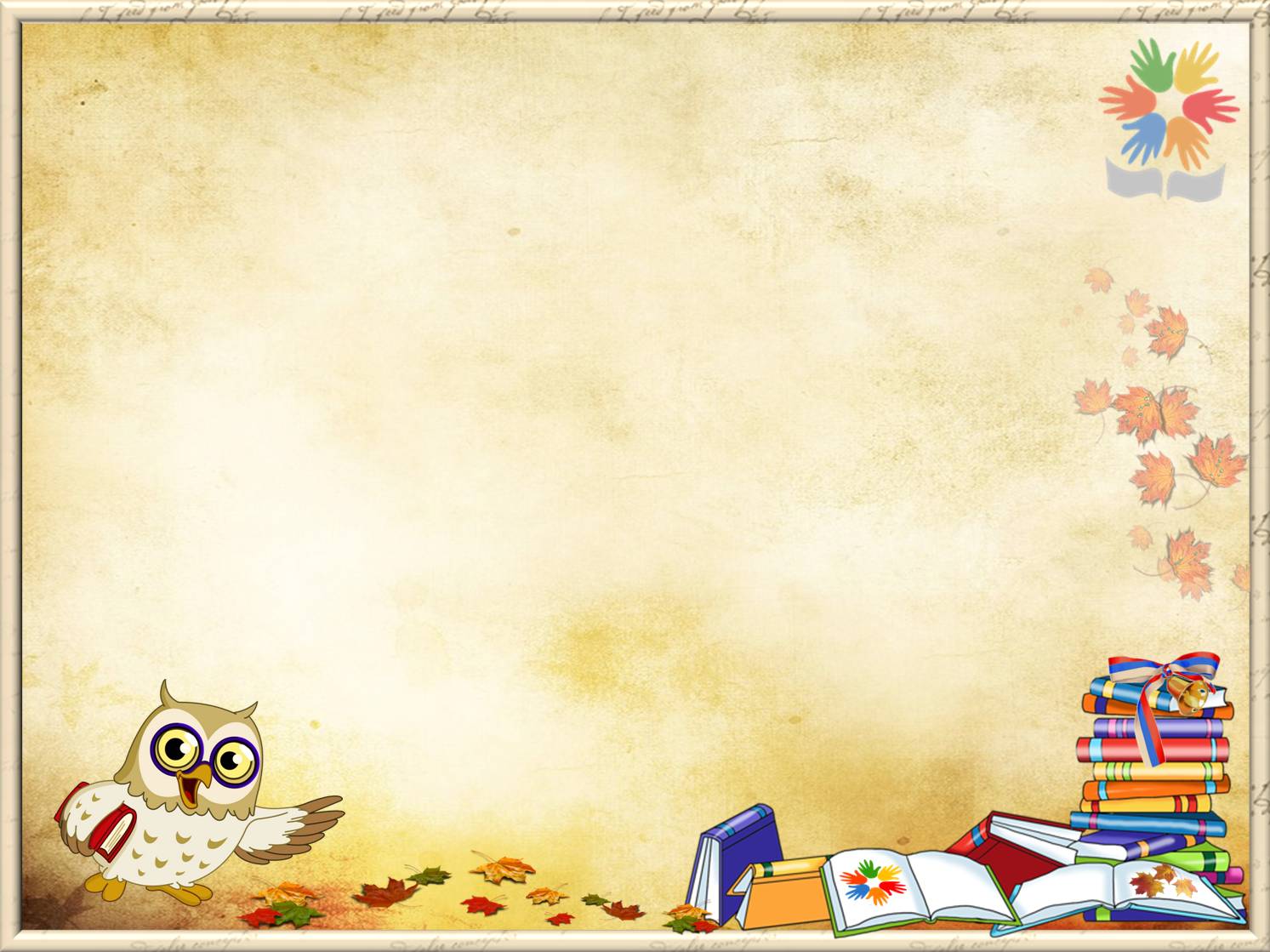 Задачи на урок:
1.Научиться давать характеристику новому звуку.
2.Научиться без ошибок читать слова с новой буквой.
3.Научиться правильно записывать строчную букву
в соответствии с образцом.
2
3
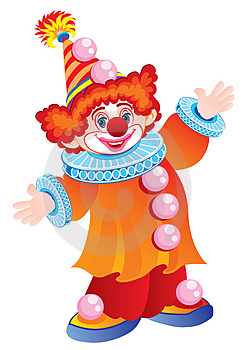 4
1
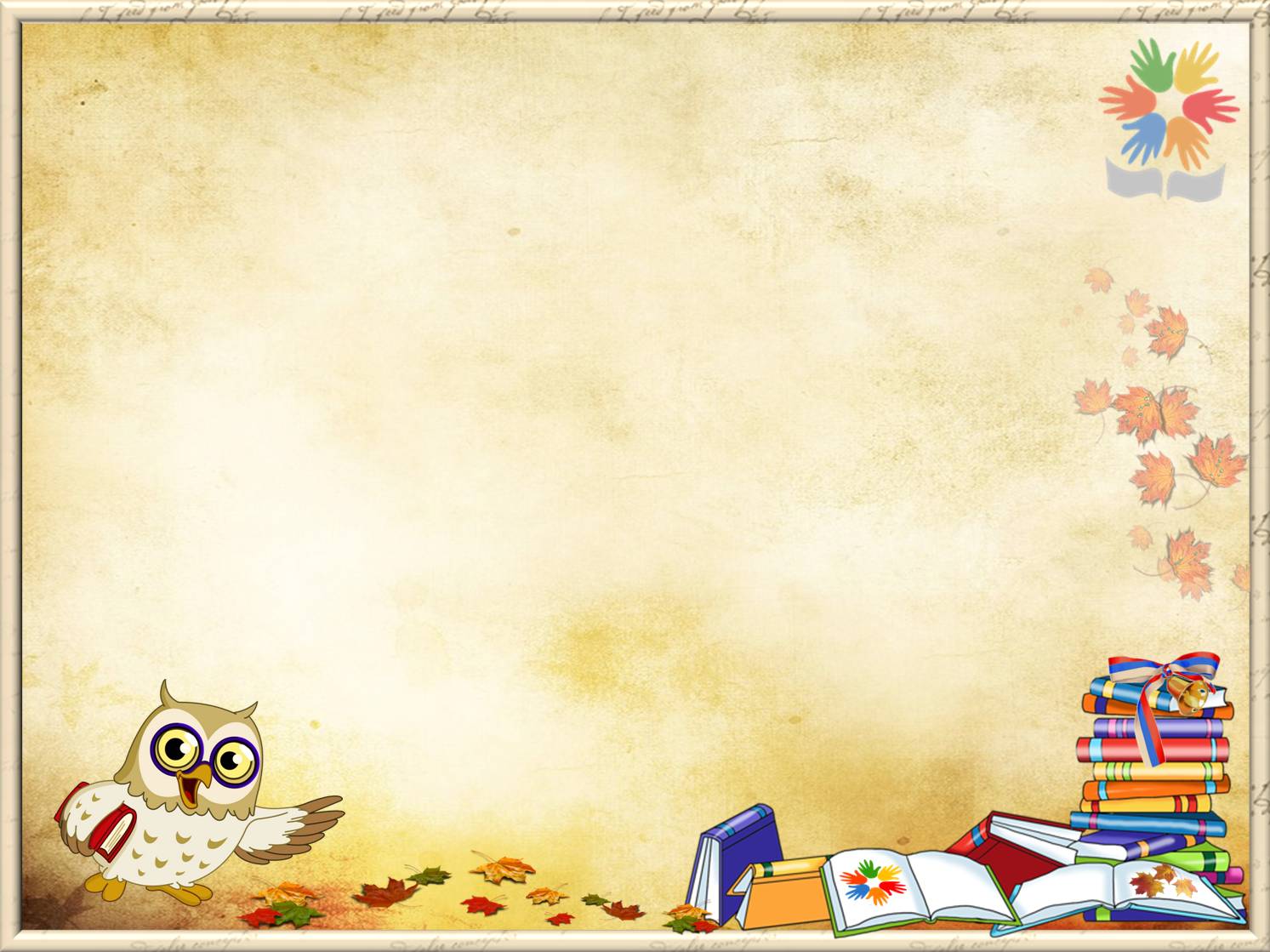 согласный
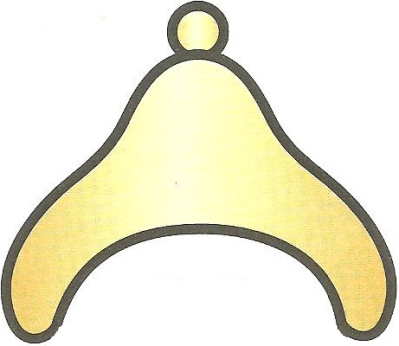 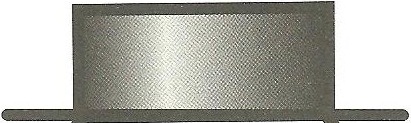 Правила сотрудничества
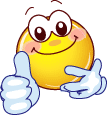 Слушать друг друга.

Уметь уступать.

Уметь договариваться

Распределять роли в паре или
в группе.
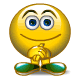 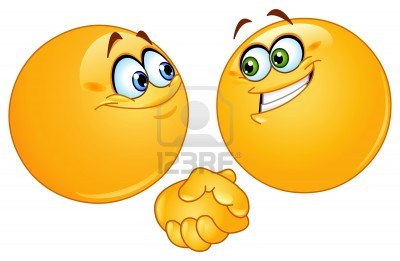 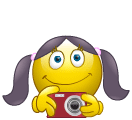 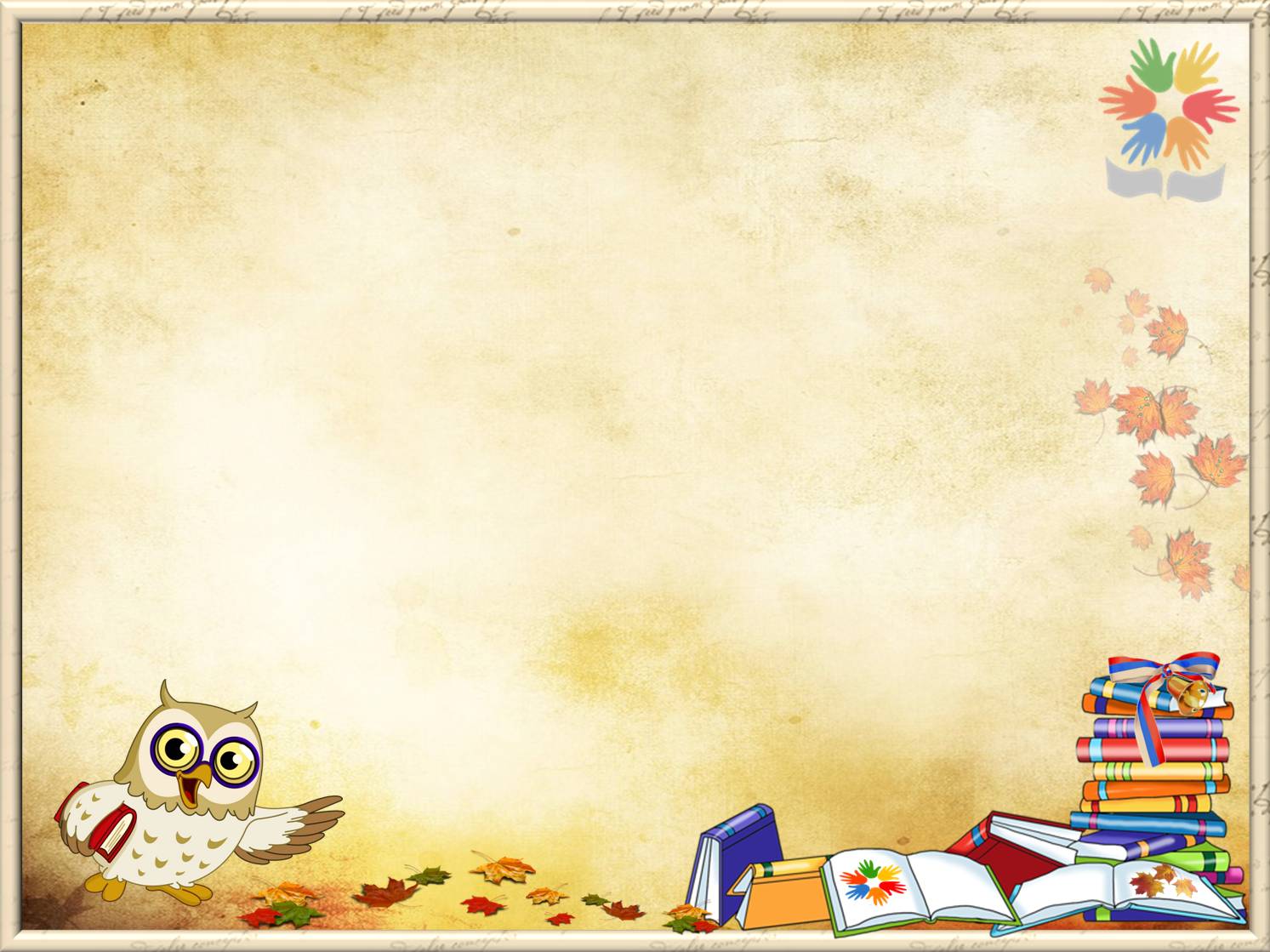 !
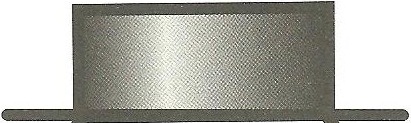 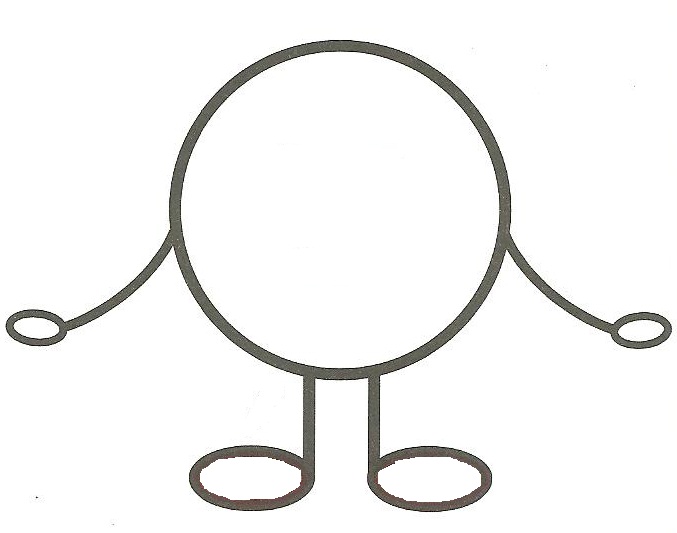 Ш
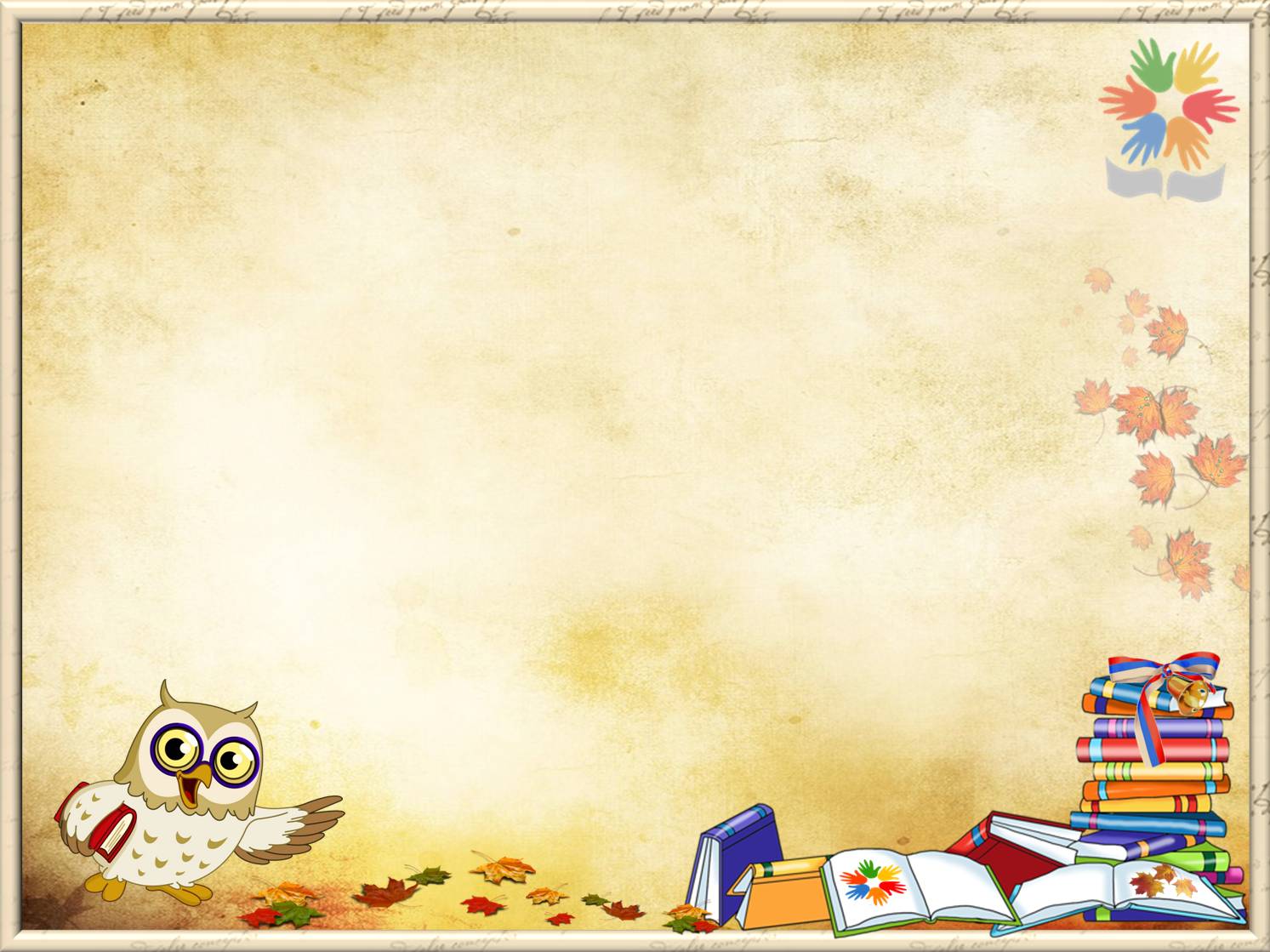 Задачи на урок:
1.Научиться давать характеристику
 новому звуку.
3
2
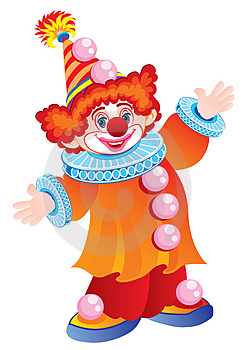 4
1
шут
шутил
шутка
шутник
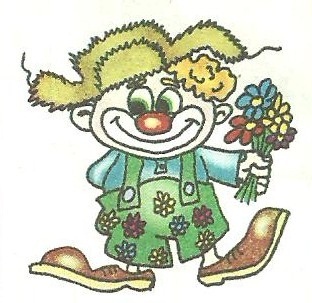 шапка-ушанка
ромашки
рассыпаны
окрошка
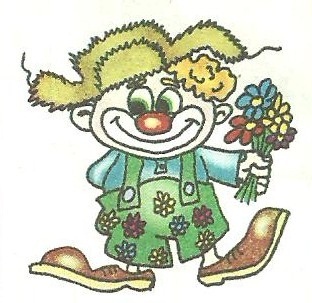 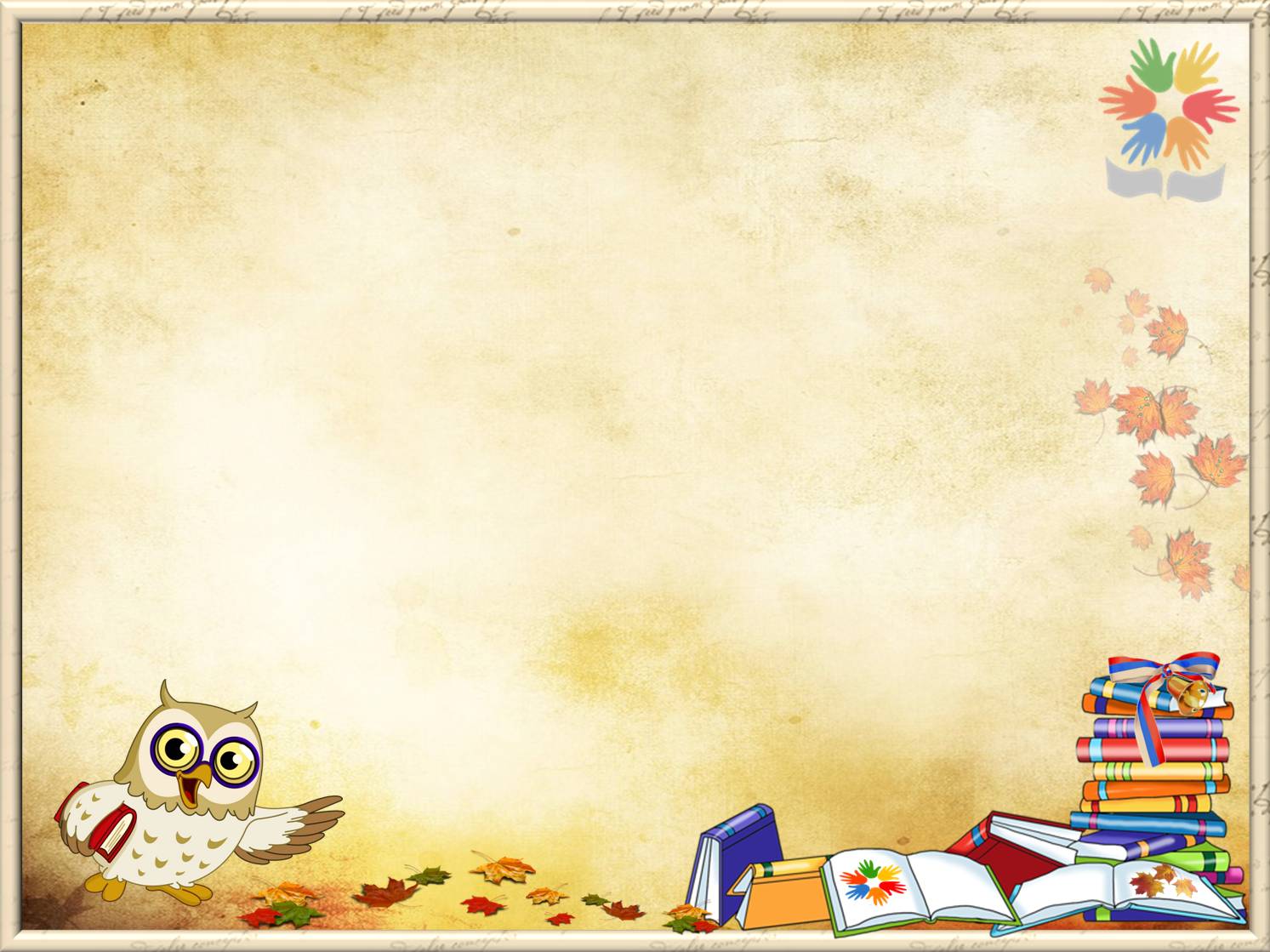 Задачи на урок:
1.Научиться давать характеристику
 новому звуку.
2.Научиться читать слова с новой буквой.
3
2
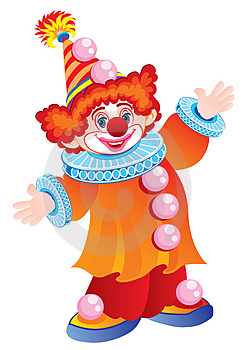 4
1
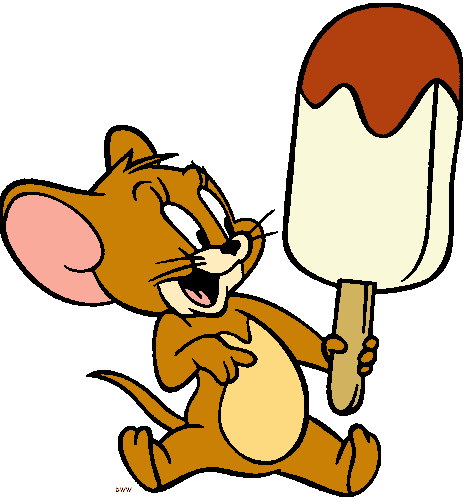 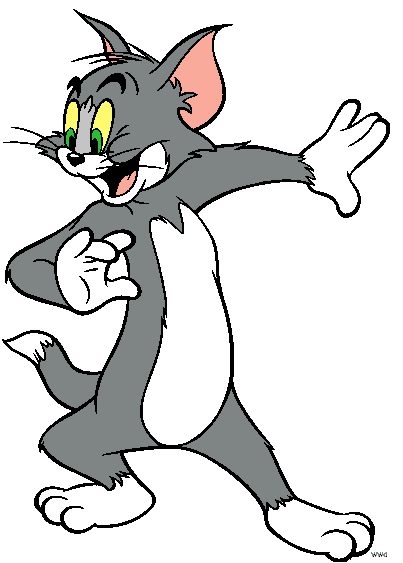 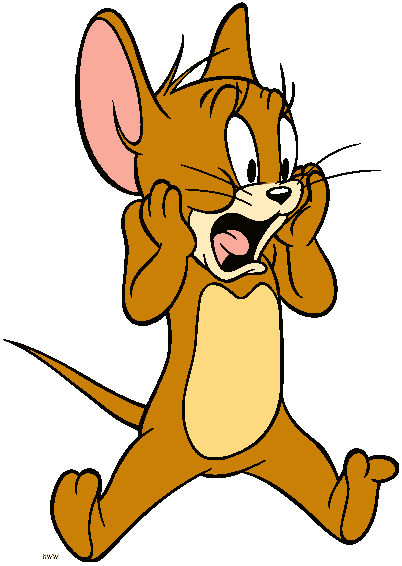 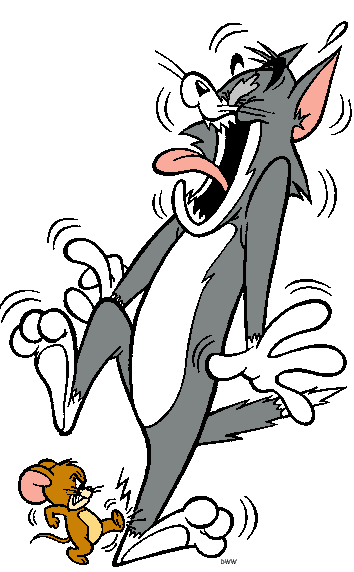 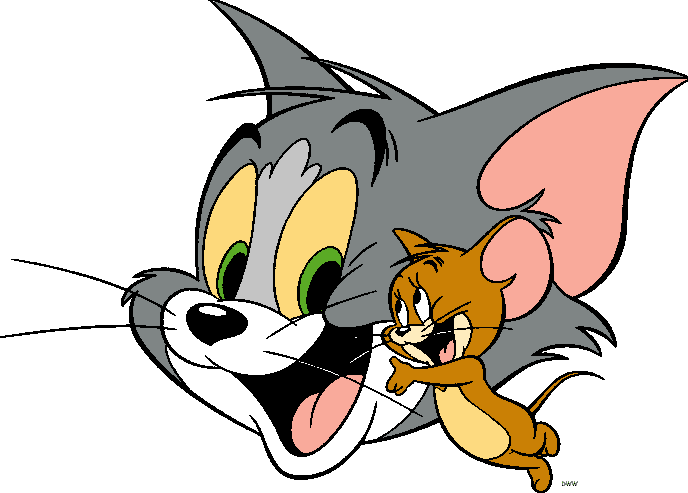 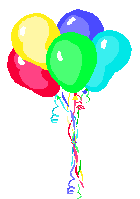 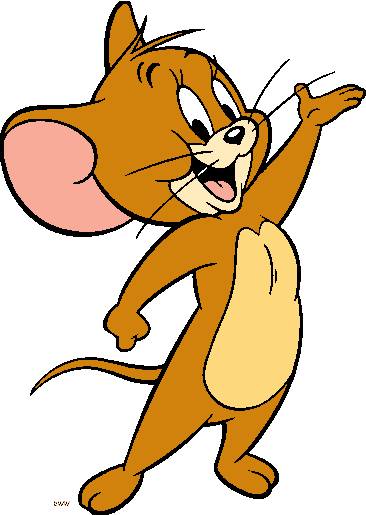 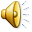 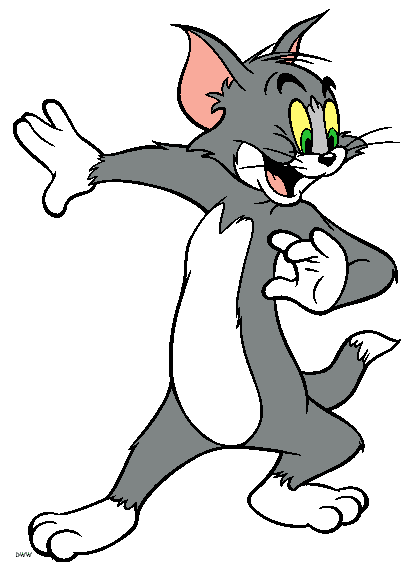 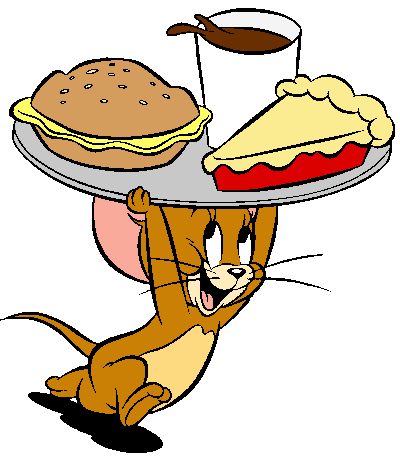 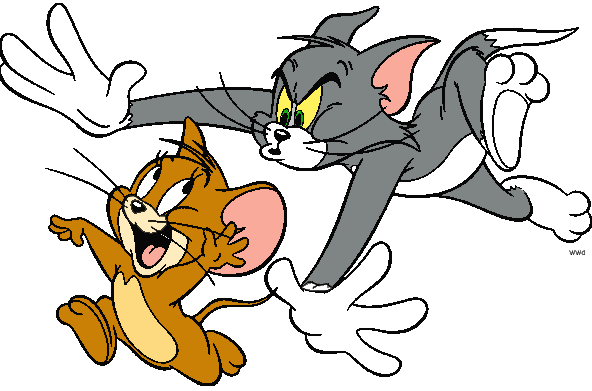 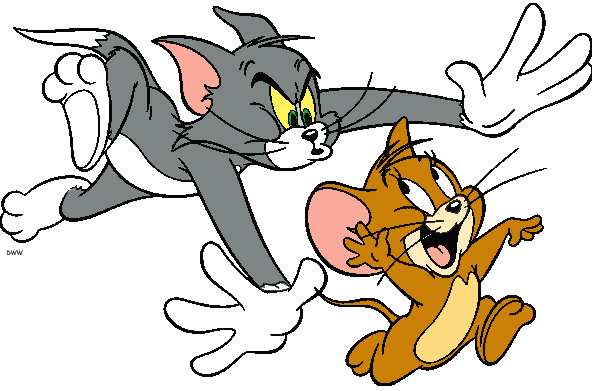 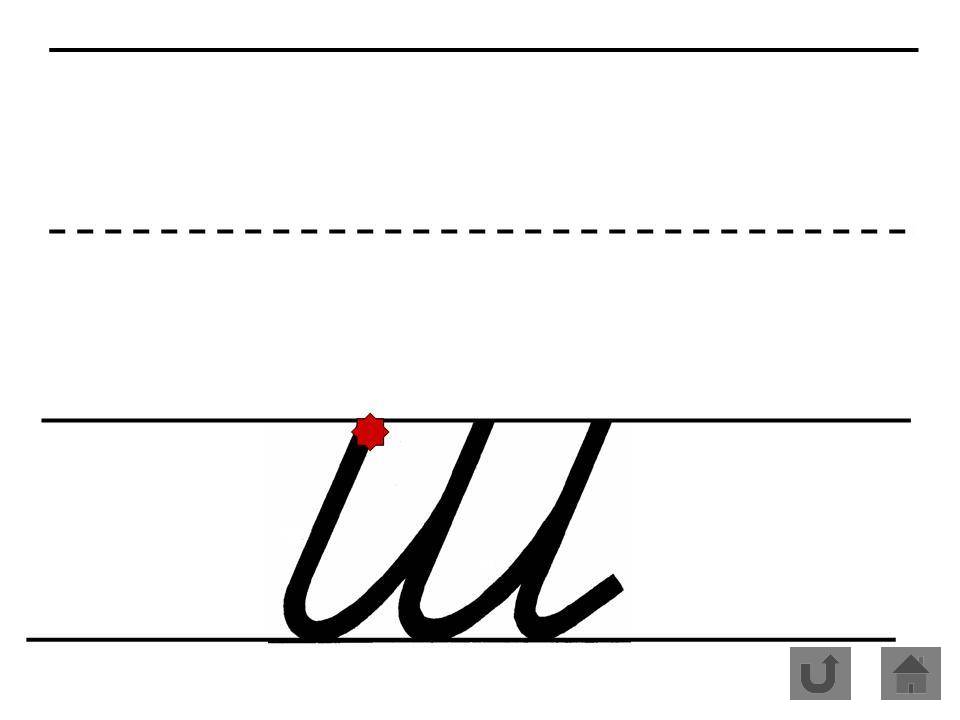 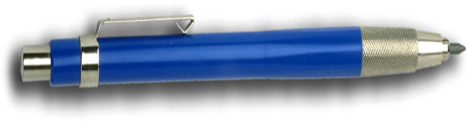 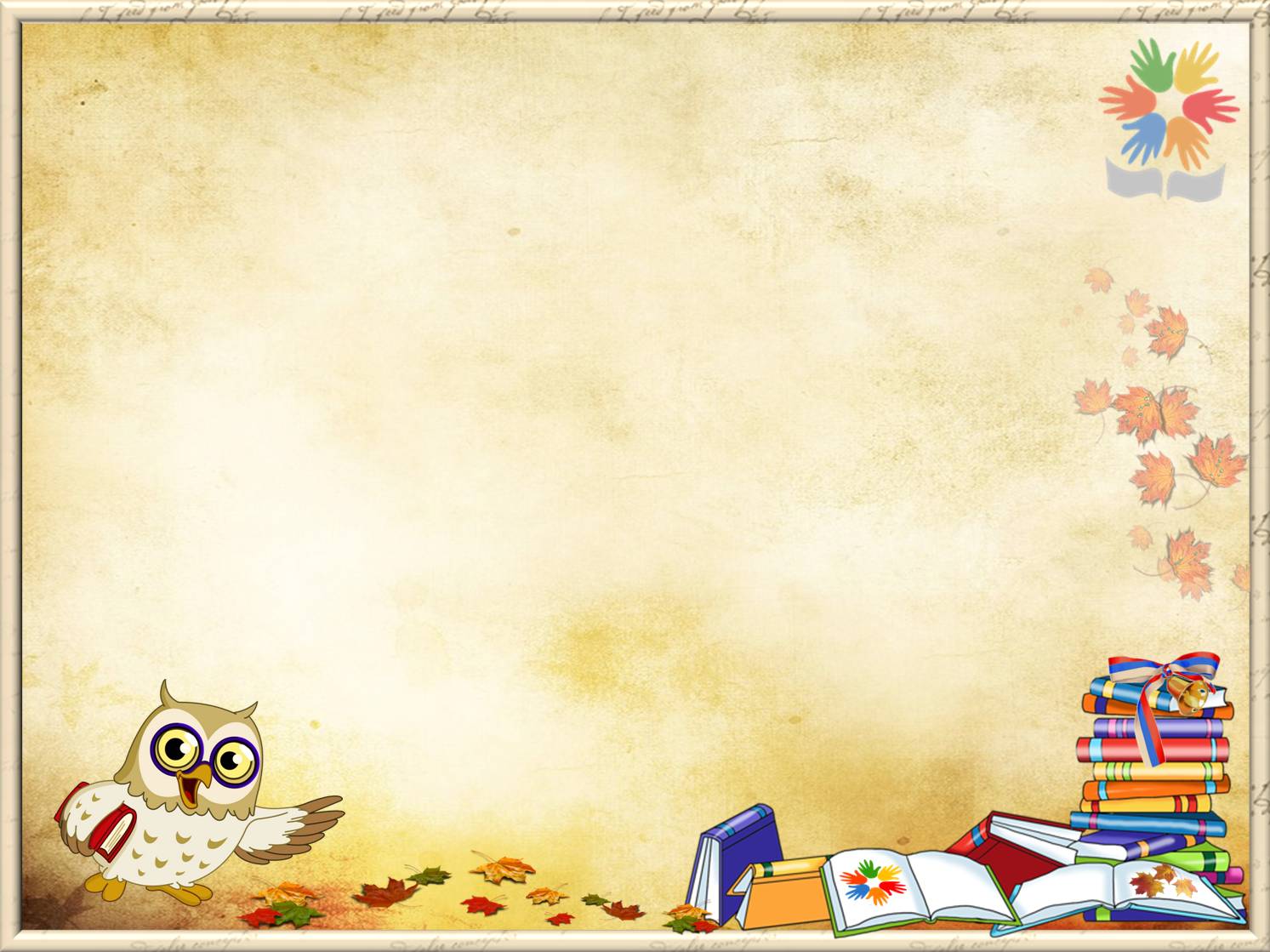 Задачи на урок:
1.Научиться давать характеристику новому звуку.
2.Научиться читать слова с новой буквой.
3.Научиться правильно записывать строчную букву
в соответствии с образцом.
3
2
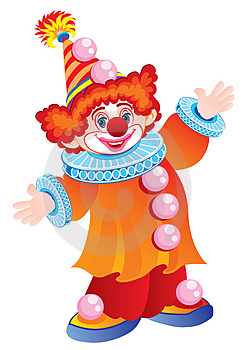 4
1
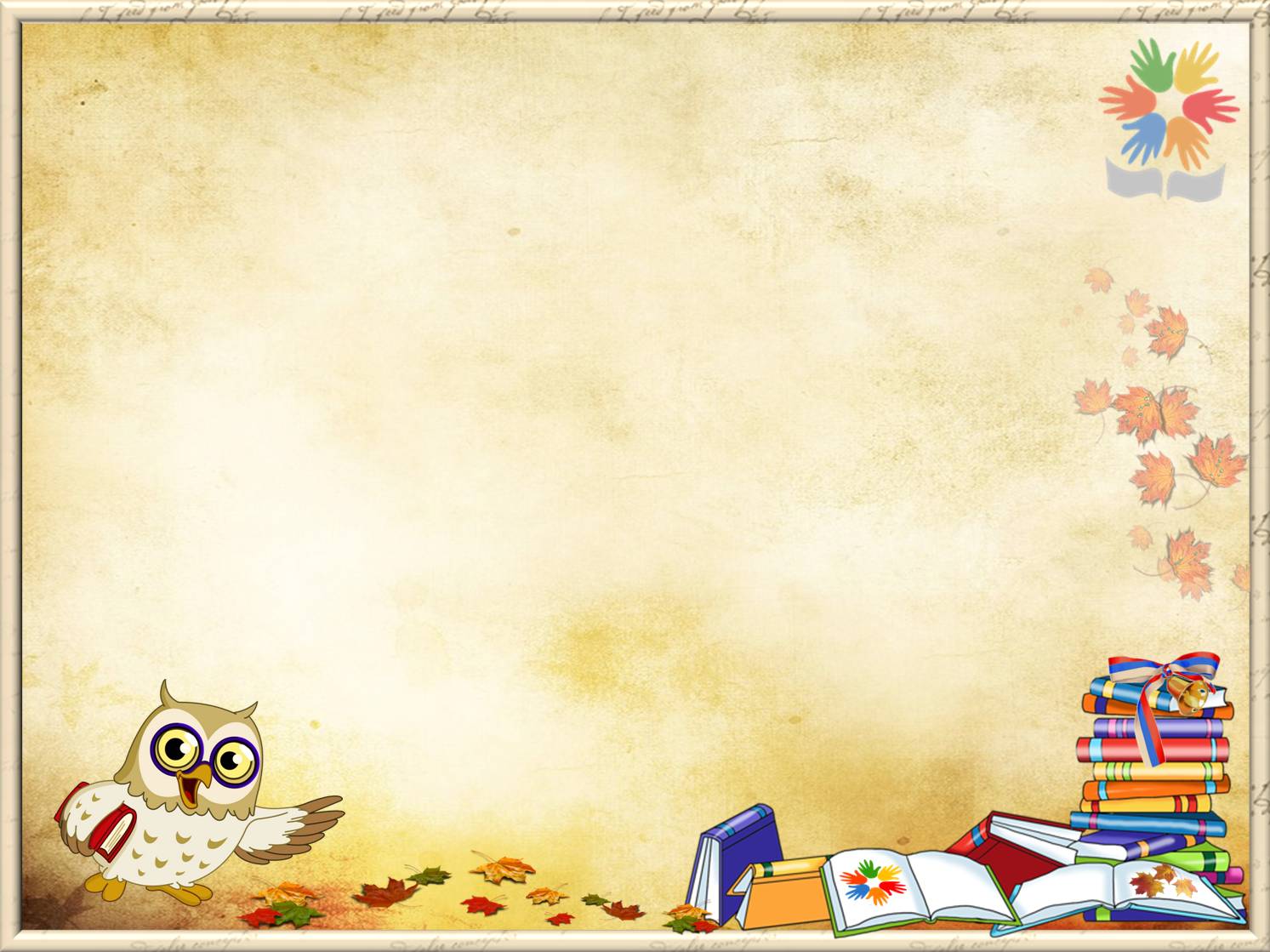 Итог урока:
Что вам помогло в общении?
Я узнал…
Теперь я знаю…
Оказывается…
Я вспомнил…
Я понял…
Мы научились…
У нас получилось…
У нас пока не получилось…